MOLE GRIPS - LOCKING PLIERS - EXAMINATION QUESTIONS
WORLD ASSOCIATION OF TECHNOLOGY TEACHERS	https://www.facebook.com/groups/254963448192823/	www.technologystudent.com © 2024 V.Ryan © 2024
HELPFUL LINK:	https://www.technologystudent.com/equip_ﬂsh/molegrip1.html
1. Complete the diagram below by adding the missing labels, as identiﬁed by the arrows.
12 marks
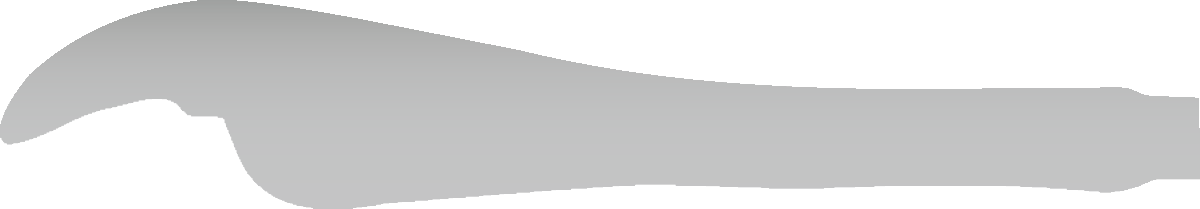 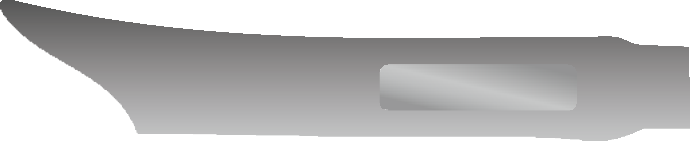 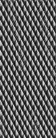 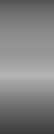 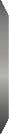 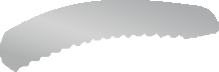 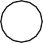 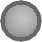 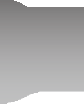 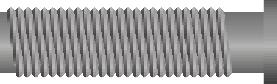 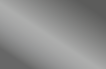 RYANMATIC
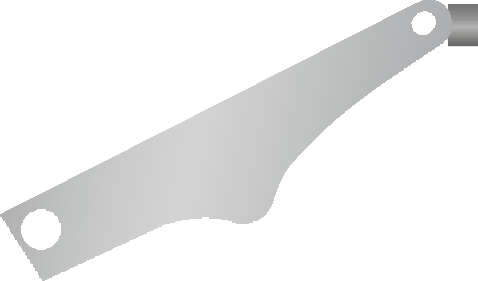 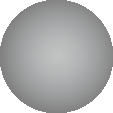 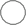 Made in Keighley
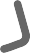 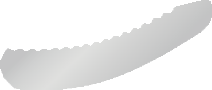 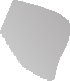 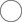 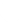 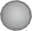 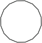 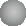 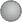 2. What materials are used to manufacture mole grips? (include detail regarding the properties of the materials you name) 6 marks
What ﬁnish is applied to the surface of the metal? Why is it applied 2 marks
MOLE GRIPS - LOCKING PLIERS - EXAMINATION QUESTIONS
WORLD ASSOCIATION OF TECHNOLOGY TEACHERS	https://www.facebook.com/groups/254963448192823/	www.technologystudent.com © 2024 V.Ryan © 2024
HELPFUL LINK:	https://www.technologystudent.com/equip_ﬂsh/molegrip1.html
3. With reference to the diagram below, explain how you would set up the mole grips for use. Include reference to the type of mechanism utilised by this tool. 8 marks
ADJUSTING SCREW
EXTENSION SPRING
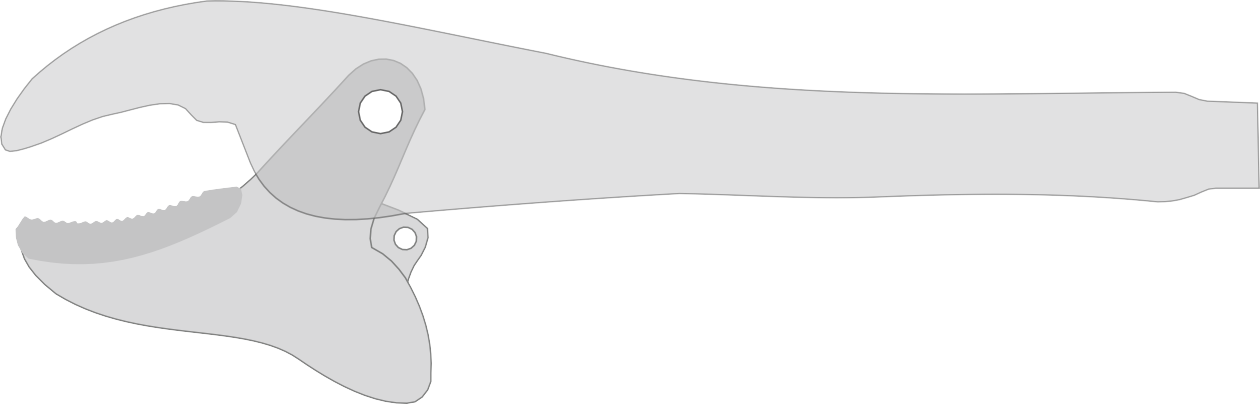 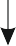 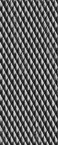 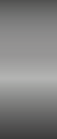 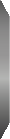 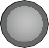 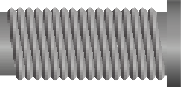 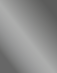 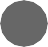 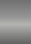 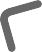 REQUIRED
DISTANCE
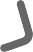 RELEASE LEVER
LINK BAR
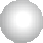 V.Ryan © 2024
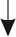 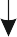 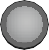 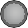 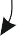 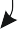